TRƯỜNG TIỂU HỌC ÁI MỘ A
Bài giảng trực tuyến lớp 3
Tuần 20
Toán
ĐIỂM Ở GIỮA. TRUNG ĐIỂM CỦA ĐOẠN THẲNG
Bài 1:Nêu các số tròn trăm từ 8400 đến 8900.
8400; 8500; 8600; 8700; 8800; 8900.
Bài 2: Nêu các số tròn chục từ 7740 đến 7790.
7740; 7750; 7760; 7770; 7780; 7790
Bài 3: Số liền trước số 9999 là số nào? 
          Số liền sau số 9999 là số nào?
Khởi động
9998
10 000
Thứ hai ngày 24 tháng 1 năm 2022
Toán 
Điểm ở giữa.
Trung điểm của đoạn thẳng
1/ Điểm ở giữa
B
O
A
- Ba điểm A, O, B là 3 điểm như thế nào với nhau?
             A, O, B là ba điểm thẳng hàng.
O gọi là điểm gì so với hai điểm A và B?
             O là điểm ở giữa hai điểm A và B.
Để điểm O là điểm ở giữa hai điểm A và B thì ba điểm A, O, B phải là ba điểm như thế nào?
                  A, O, B là ba điểm thẳng hàng.
1/ Điểm ở giữa
B
O
A
A, O, B là ba điểm thẳng hàng
O là điểm ở giữa hai điểm A và B
I
N
VD1: Cho đoạn thẳng MN, hãy xác định điểm I ở giữa điểm M, N?

VD2:Trong các trường hợp sau, điểm I có phải là điểm nằm giữa M và N không? Vì sao?
a) 



b)
M
N
I
I
I không phải là điểm giữa.
 Vì ba điểm M, I, N là ba điểm không thẳng hàng
M
N
M
I là điểm giữa. Vì ba điểm M, I, N là ba điểm thẳng hàng
Hoạt động 2:

Trung điểm của đoạn thẳng
Cho đoạn thẳng AB như sau:


1. Ba điểm A, M, B là 3 điểm như thế nào với nhau?
Ba điểm A, M, B là 3 điểm thẳng hàng.
2. Điểm M nằm ở vị trí nào so với điểm A và điểm B?
Điểm M nằm ở giữa điểm A và điểm B.
3. Dùng thước đo độ dài đoạn AM và độ dài đoạn MB (ghi kết quả).
Độ dài đoạn AM = 3cm, độ dài đoạn MB = 3cm.
4. Em có nhận xét gì về độ dài đoạn AM và độ dài đoạnMB?
Độ dài đoạn thẳng AM bằng độ dài đoạn thẳng MB và bằng 3cm
B
A
M
3cm
3cm
B
A
M
2/ Trung điểm của đoạn thẳng
3cm
3cm
M là điểm ở giữa hai điểm A và B.

 Độ dài đoạn thẳng AM bằng độ dài đoạn thẳng MB.
Viết là: AM = MB.

M được gọi là trung điểm của đoạn thẳng AB.
A
B
A
M
B
3cm
5cm
8cm
8cm
M
M
12cm
12cm
B
A
Ví dụ:
? Trong các trường hợp sau M có phải là trung điểm của AB không? Vì sao?
a)


b)



c)
M không phải là trung điểm của AB. Vì đoạn thẳng AM và MB không bằng nhau.
M là trung điểm của AB. Vì đoạn thẳng AM = MB.
M không phải là trung điểm của AB. Vì ba điểm A, M, B không thẳng hàng
B
A
M
O
C
N
D
Bài 1: Trong hình bên:




 Ba điểm thẳng hàng là ba điểm nào?
 M là điểm ở giữa hai điểm nào?
     N là điểm ở giữa hai điểm nào?
     O là điểm ở giữa hai điểm nào?
B
A
M
O
C
N
D
Bài 1: Trong hình bên:
Bài giải:
Ba điểm thẳng hàng là: A,M,B;  M,O,N;  C,N,D
b) M là điểm ở giữa A và B
    N là điểm ở giữa C và D
    O là điểm ở giữa M và N
2cm
2cm
A
B
O
2cm
2cm
M
C
D
2cm
3cm
G
E
H
Bài 2: Câu nào đúng, câu nào sai?
                                         a) O là trung điểm của đoạn thẳng AB.
                                         
                                         b) M là trung điểm của đoạn thẳng CD.
                                         
                                         c) H là trung điểm của đoạn thẳng EG.
                                         
                                         d) M là điểm ở giữa hai điểm C và D.
                                         
                                         e)H là điểm ở giữa hai điểm E và G.
Đ
S
S
S
Đ
*  Hãy nêu lại các bước xác định trung điểm của đoạn thẳng?
- Để xác định trung điểm của đoạn thẳng ta phải dùng thước kẻ có chia sẵn vạch xăng - ti - mét.
+ Đặt thước để đo chiều dài của đoạn thẳng đó, sao cho vạch 0 cm trùng với một điểm của đoạn thẳng.
+ Xác định được chiều dài của đoạn thẳng đó và chia đoạn thẳng vừa đo thành hai phần bằng nhau.
+ Đánh dấu điểm ở chính giữa của đoạn thẳng đó thì điểm đó được gọi là trung điểm của đoạn thẳng
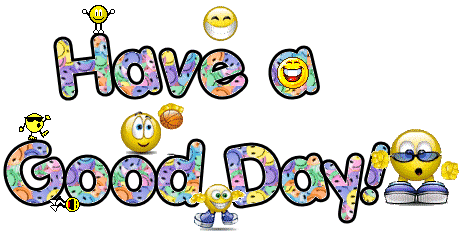